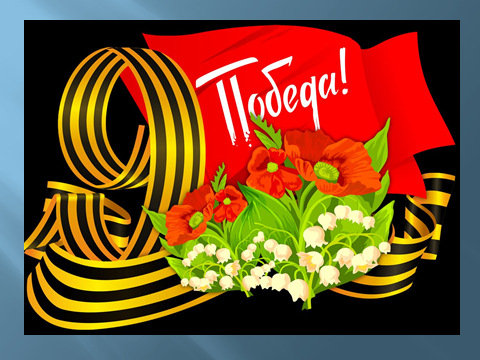 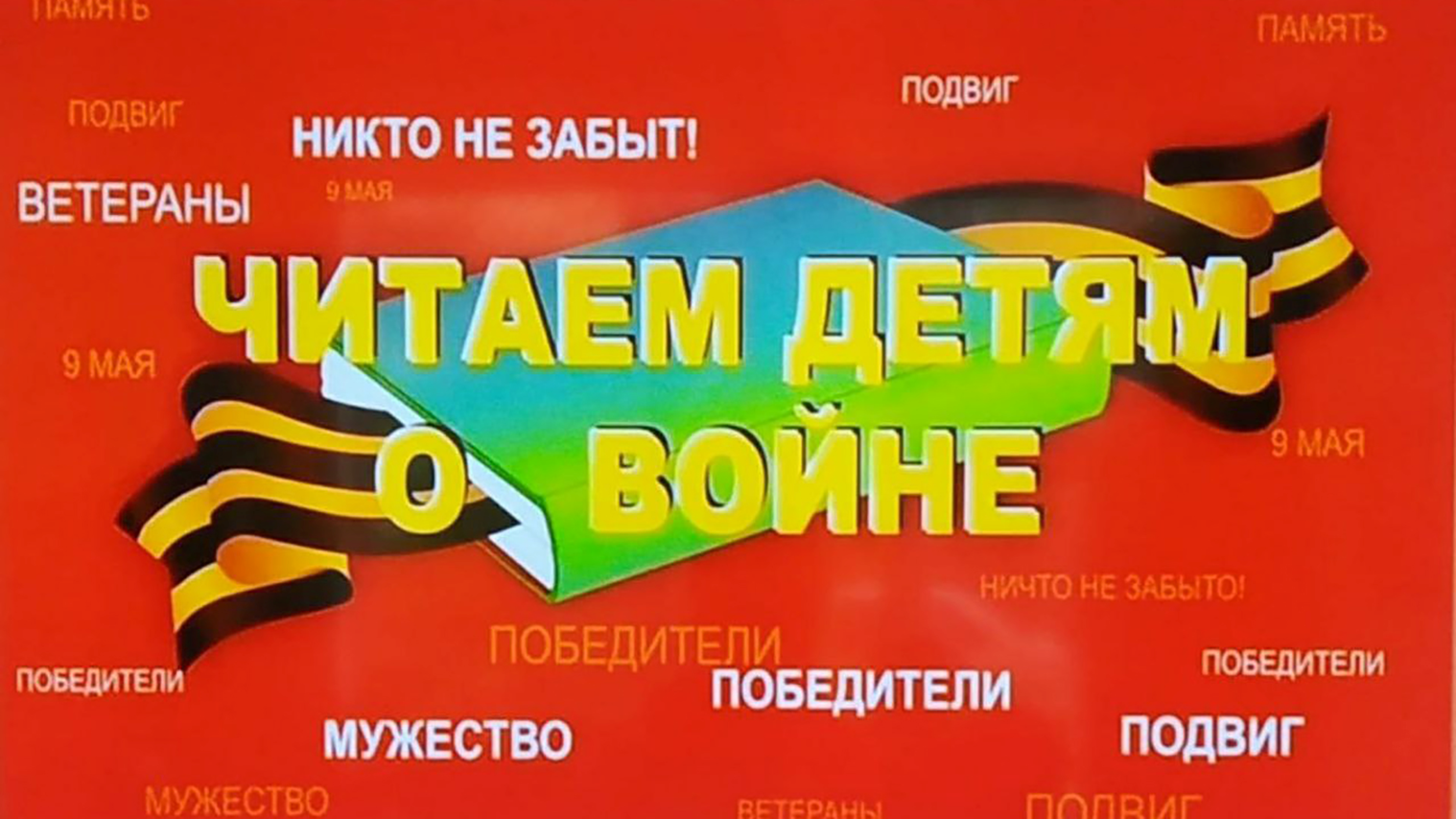 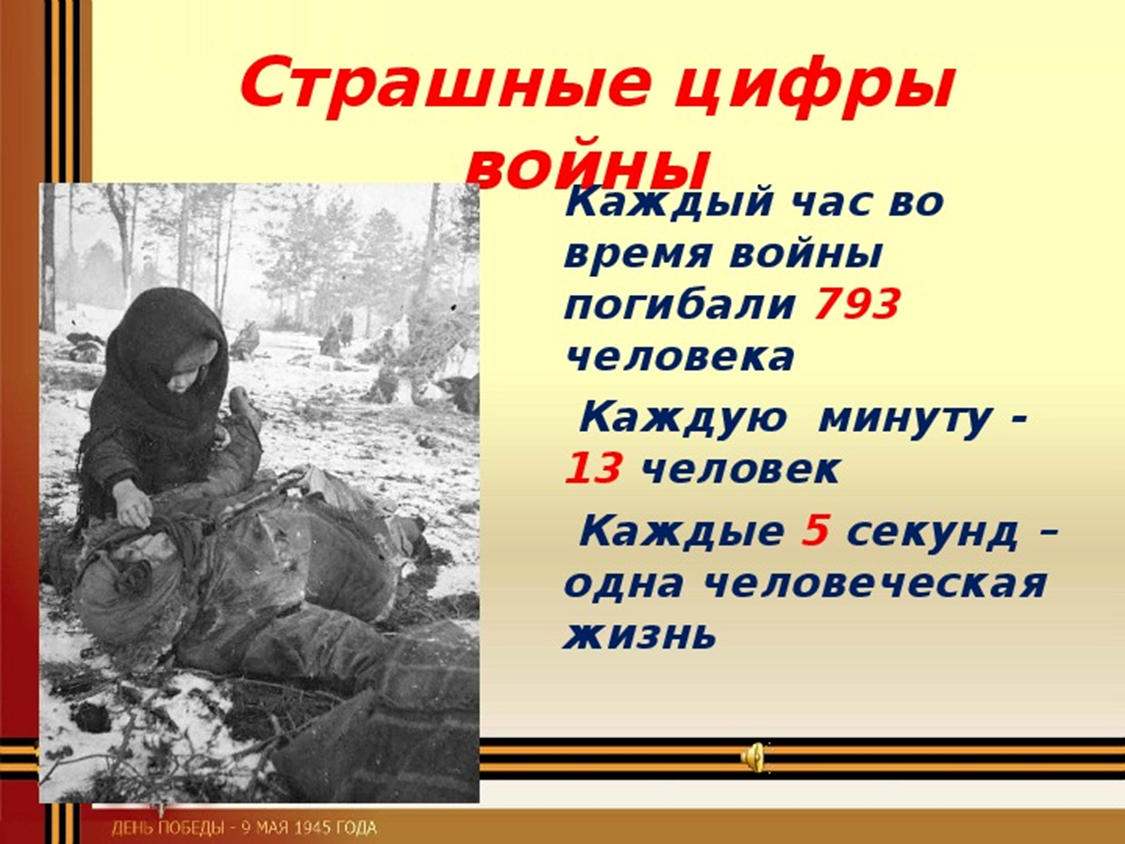 Произнесите слово «война». Какие смысловые ассоциации у вас возникли?Что вы видите, слышите, чувствуете?
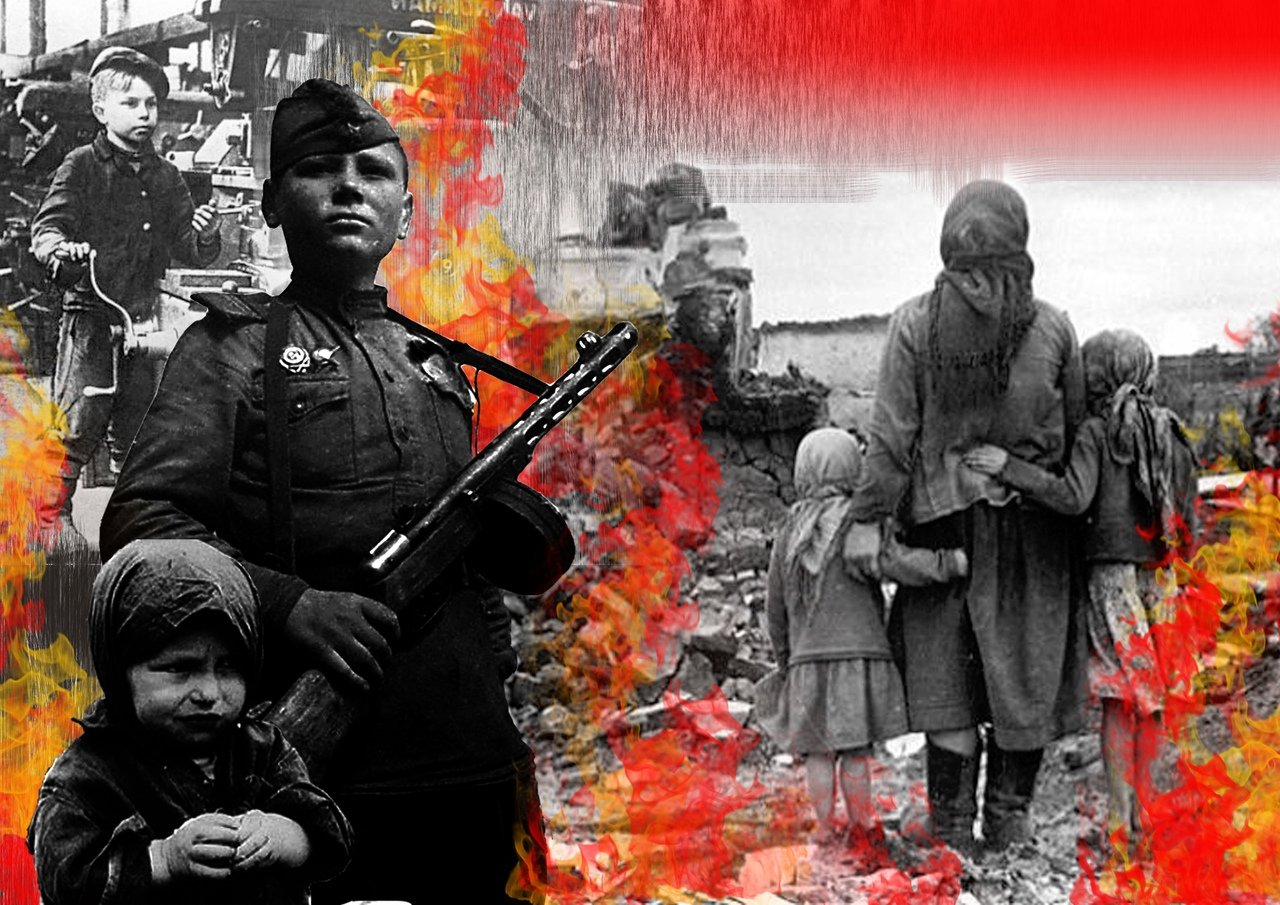 Что вы чувствуете, когда смотрите на эти фотографии?
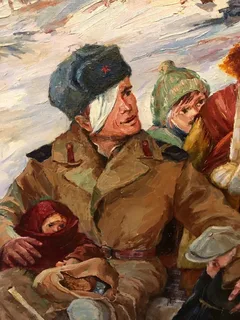 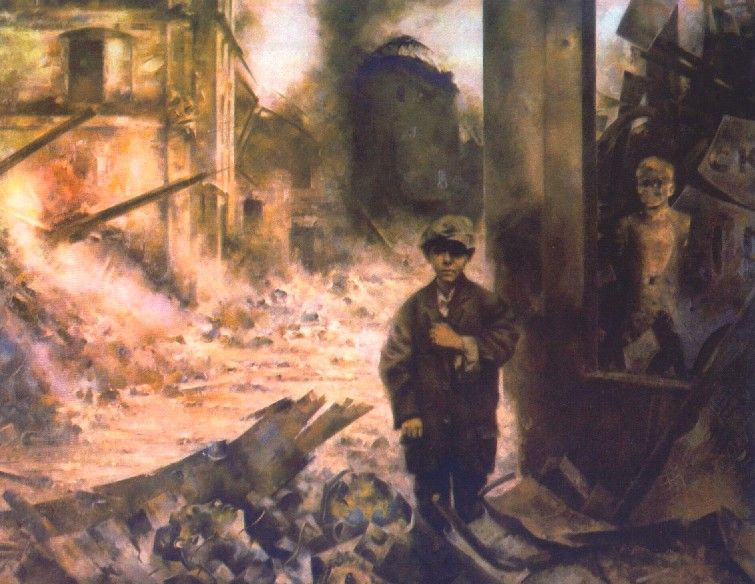 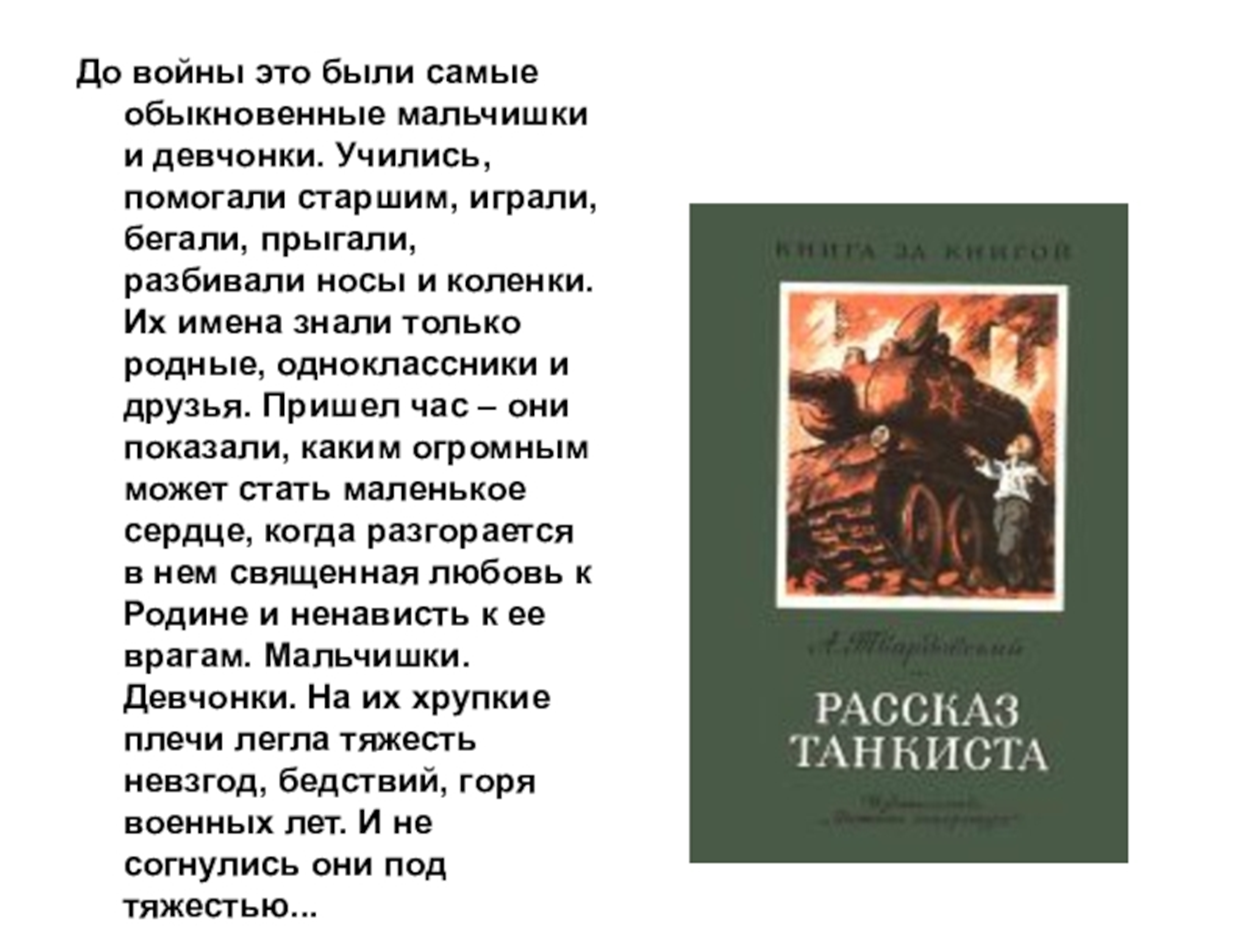 Александр Трифонович Твардовский
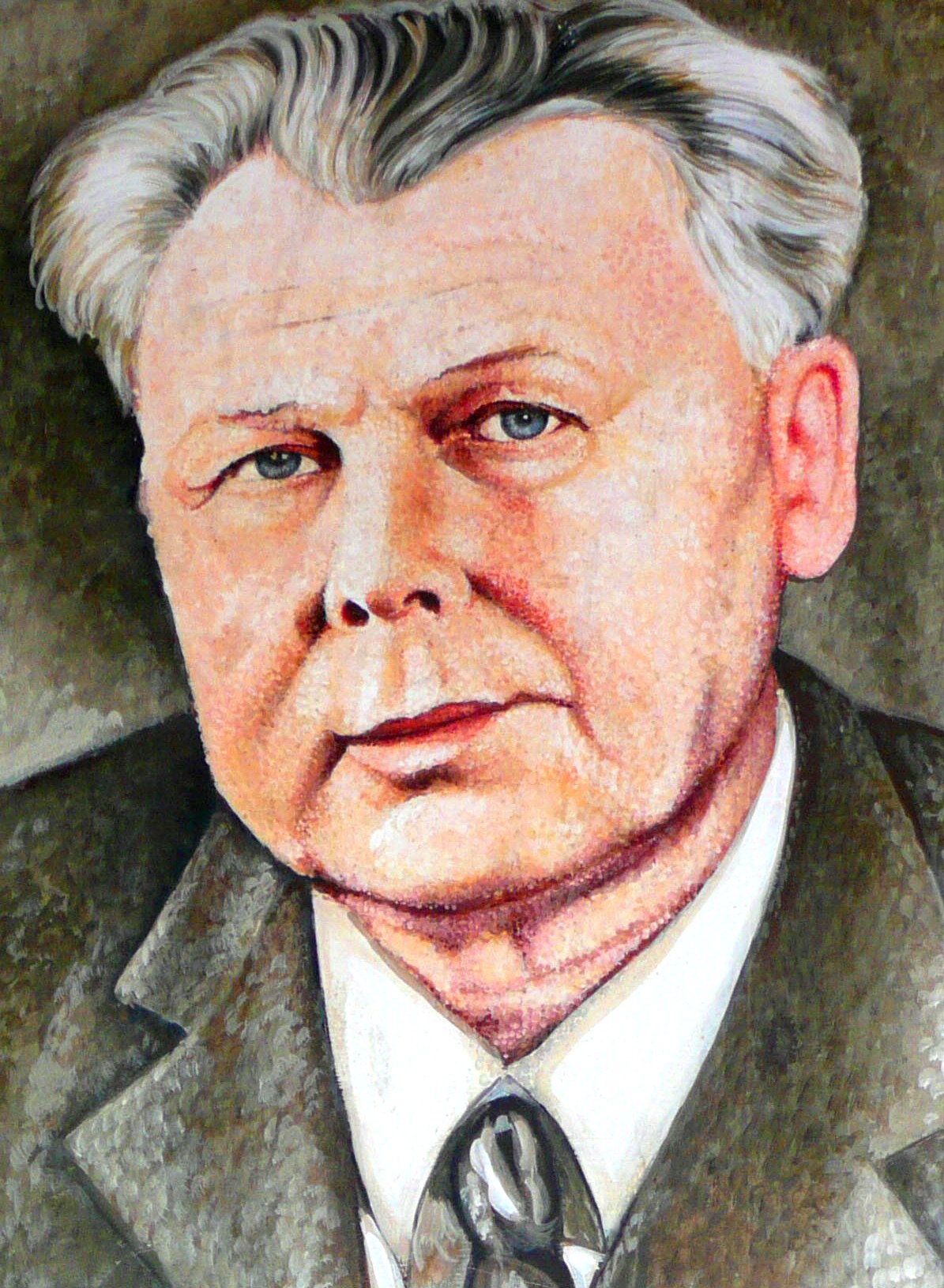 А.Т.Твардовский- участник войны с первых её дней и до победного завершения. Он был военным корреспондентом, сообщал в газеты о событиях с фронта, писал о подвигах и жизни советских людей. А.Т. Твардовский хорошо знал советского воина, солдата. И в своих стихах призывал народ к борьбе с врагами.
«Рассказ танкиста»
Подумай и ответь.
– Какие чувства, мысли и настроение вызвало у вас стихотворение?
- Кто из героев привлек вас?
- Как думаете, зачем автор в начале произведения описывает прифронтовых мальчишек городов и деревень?
ФИЗКУЛЬТМИНУТКА
   Представьте себе   чистое небо. Поднимите руки к небу.  В небе  сияет  солнце. Потянитесь к солнышку.  Оно всем светит, и всех любит, и греет, всем дарит добро. Тянемся к солнышку, впитываем , тепло, доброту, радость.
А теперь поделитесь  теплом друг с другом. Посмотрим друг на друга, улыбнёмся, поделимся радостью и добротой. 

Как хорошо, что сейчас нет войны. И мы должны помнить всех, кто защитил этом мир, сберег его для нас, всех, кто боролся с фашистами.  Больше узнать о войне, сохранить память нам помогают такие произведения, как «Рассказ танкиста»
Подумай и ответь.
1) Определите тему стихотворения (о чем оно).
2) Какие события происходят в «Рассказе танкиста»?
3) Найдите описание боя. Докажите, что бой был страшен.
Прочтите отрывок выразительно
И вот в этой страшной, безвыходной обстановке появляется мальчик. Найдите и прочитайте: с какими словами обратился он к командиру танка.
Как танкист обращается к мальчику? Как он его благодарит?
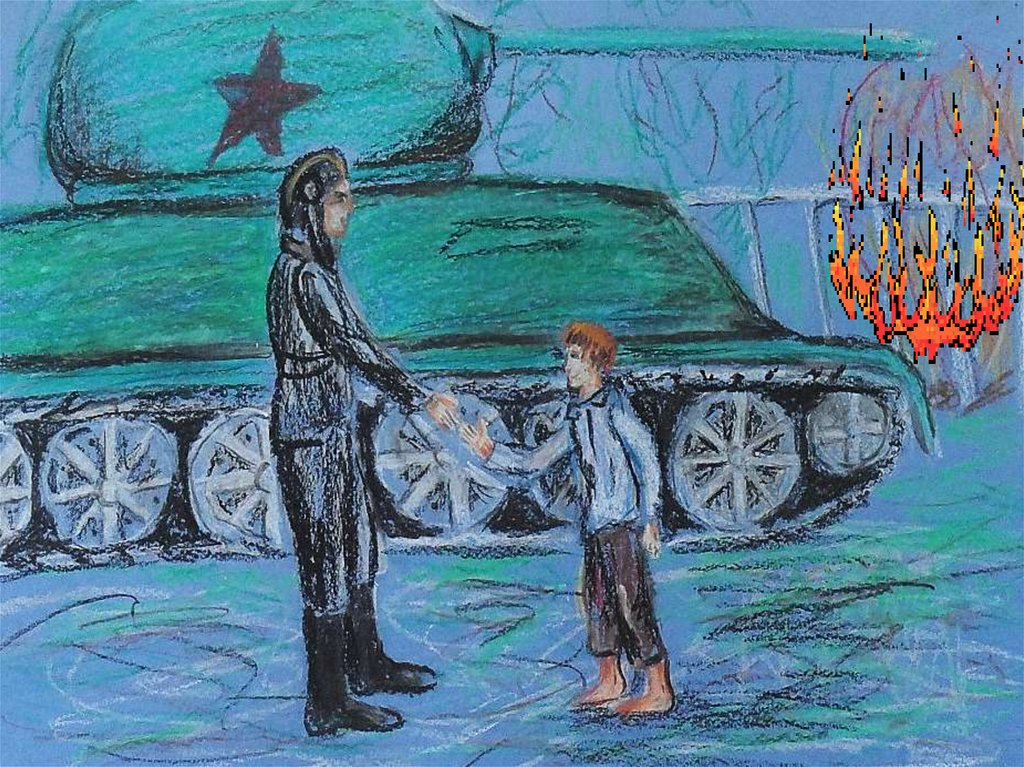 Найдите описание главного героя стихотворения.
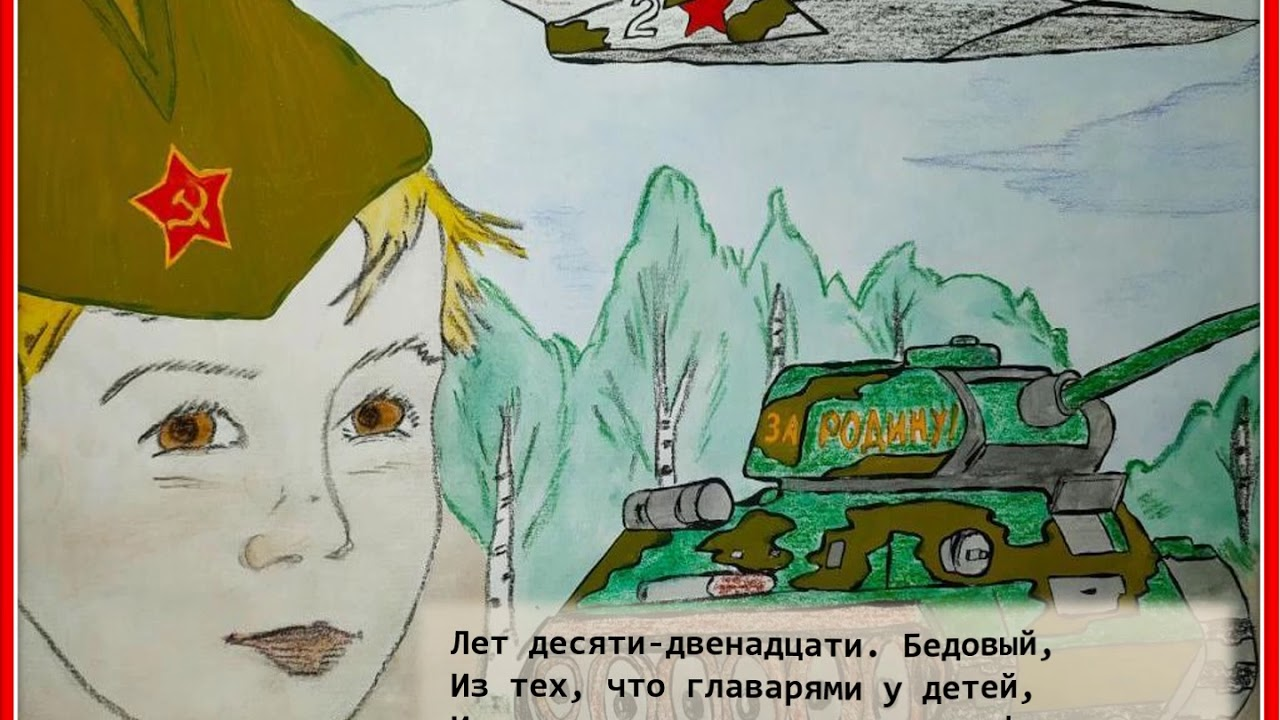 Что вы можете рассказать о характере мальчика?
Лет десяти – двенадцати. Бедовый,
Из тех, кто главарями у детей,
Из тех, кто в городишках прифронтовых
Встречают нас как дорогих гостей.
Машину обступают на стоянках,
Таскать им воду вёдрами – не труд,
Приносят мыло с полотенцем к танку
И сливы недозрелые суют…
Как называют человека смелого, храброго, бесстрашного, не теряющегося в самые трудные моменты жизни?
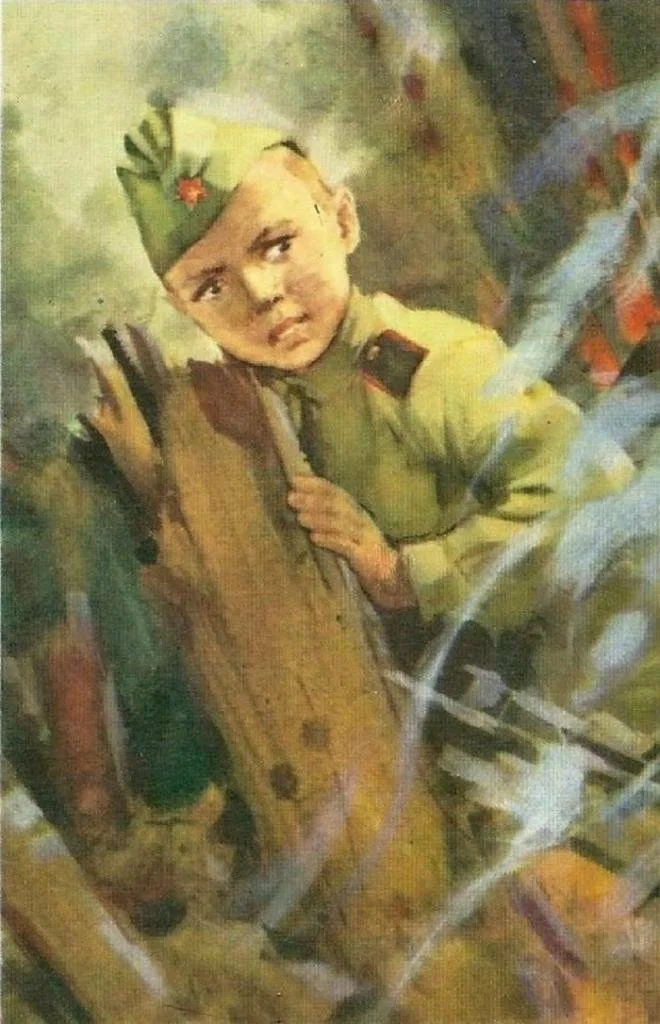 Мальчишку могли убить... Думал ли он об этом? О чём он думал? 
Думал ли мальчик, что совершает подвиг? 
Какое чувство им двигало?
Прочитайте начало и конец стихотворения про себя выразительно, подумайте, какая фраза повторяется?
Почему рассказчик не спросил мальчика, как его зовут? Почему он не может себе этого простить?
Подведем итог
Как вы считаете, какие свои мысли и чувства  хотел донести до читателя автор стихотворения? 
- Мальчик из стихотворения А.Т.Твардовского – неизвестный, безымянный герой.
- О ком же стихи Твардовского?
Рефлексия
Продолжите любую из фраз:
А) У меня в душе осталось…
Б) На уроке я понял(а)
В) На уроке мне удалось…
Г)если бы я оказался(лась) на войне…, то…